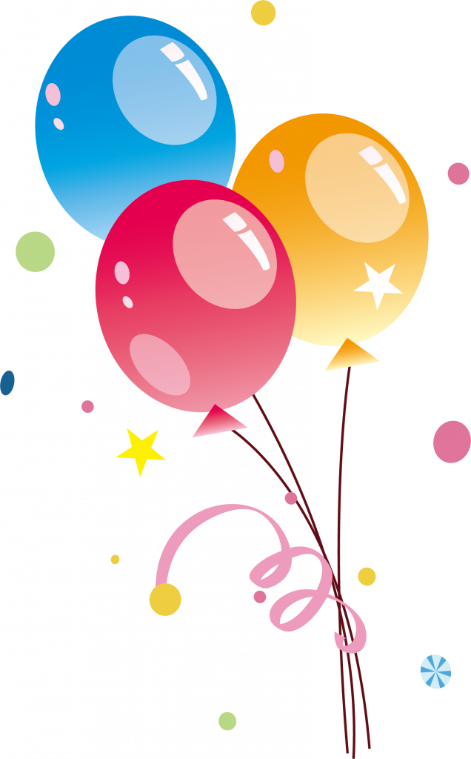 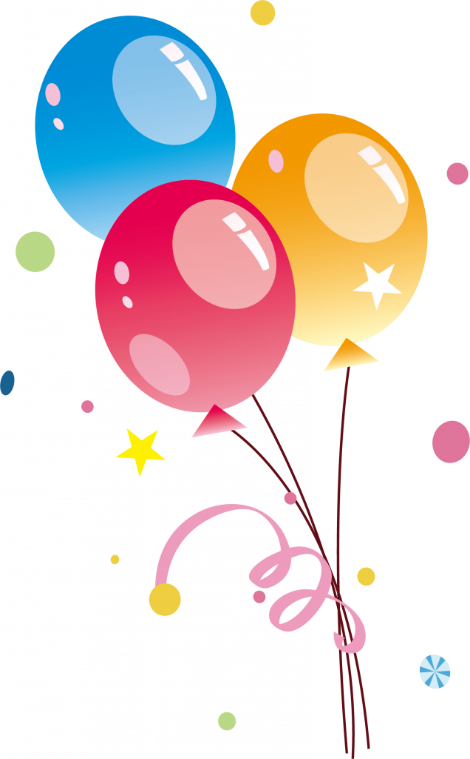 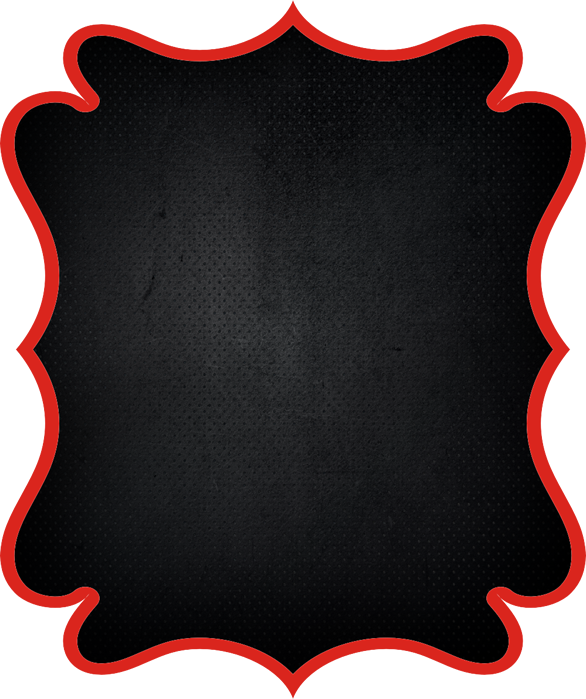 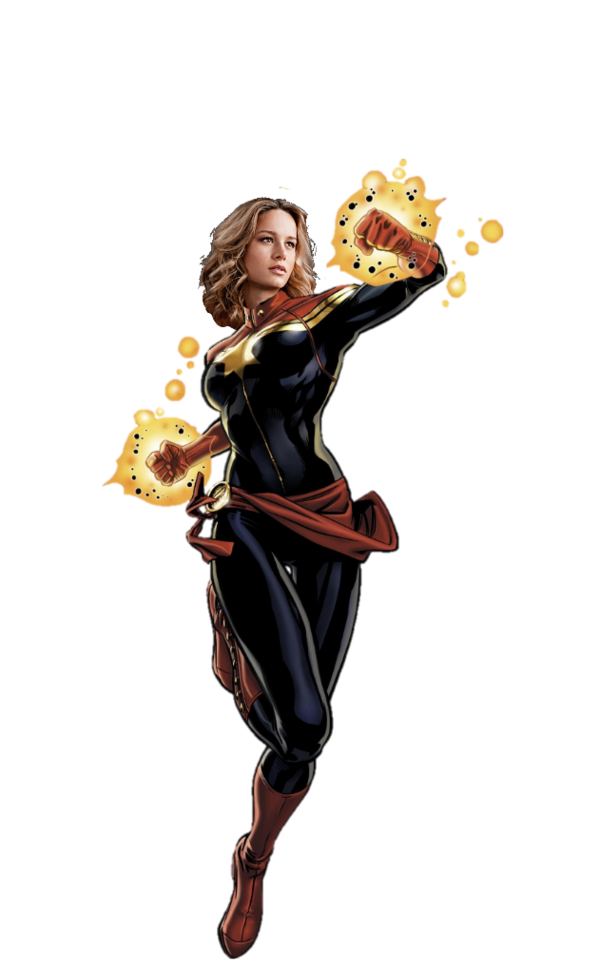 ¡FELIZ CUMPLEAÑOS!
FIORELA
Ven acompañame a celebrar…
Mis 9 añitos
Te espero el día Domingo 8 de Agosto desde las 4:00pm en el local comunal San Fransisco.
www.megaidea.net